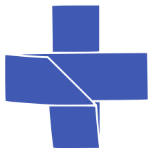 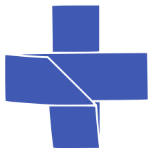 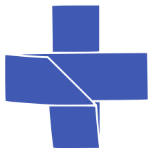 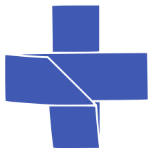 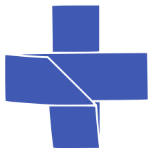 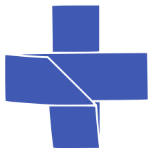 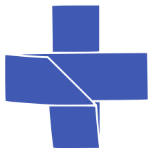 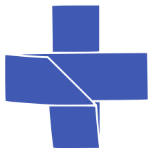 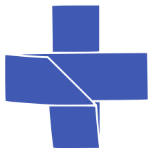 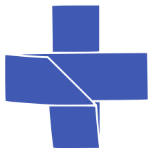 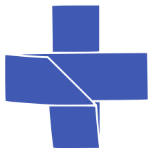 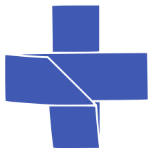 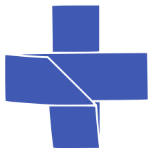 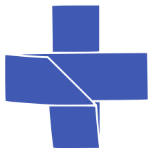 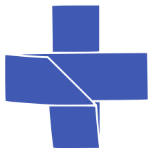 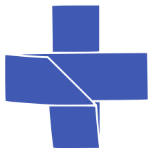 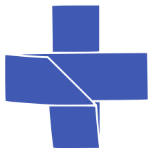 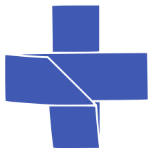 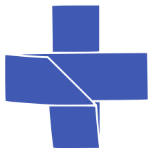 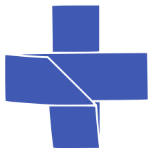 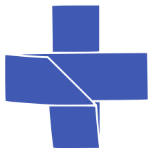 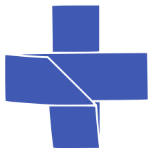 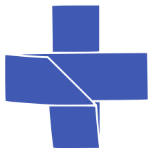 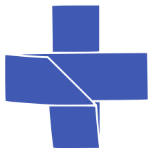 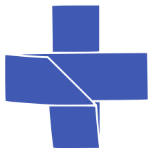 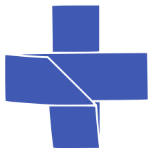 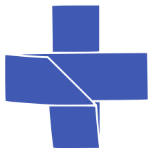 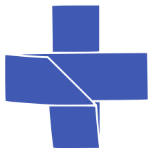 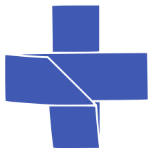 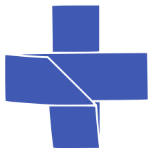 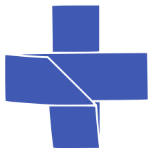 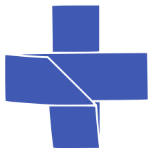 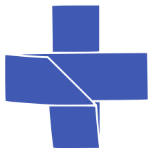 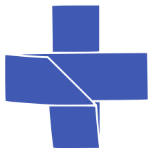 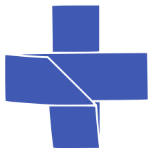 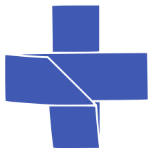 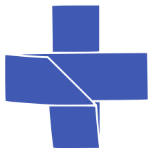 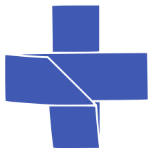 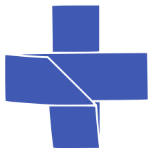 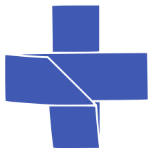 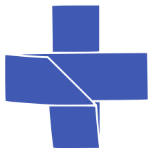 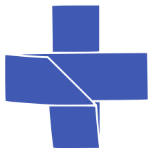 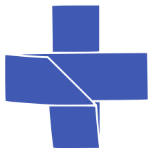 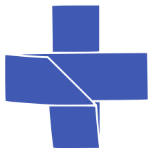 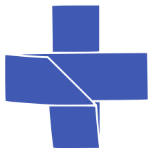 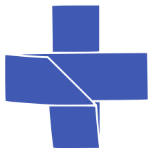 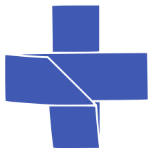 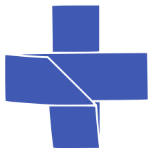 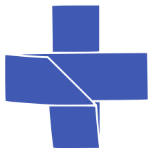 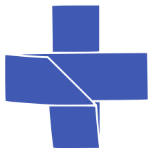 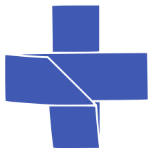 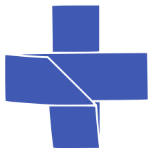 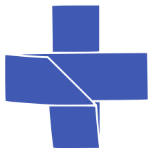 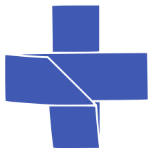 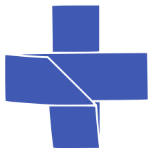 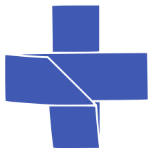 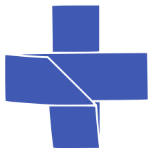 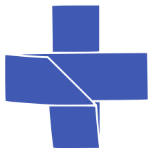 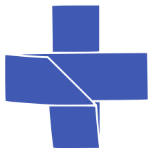 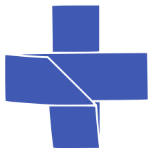 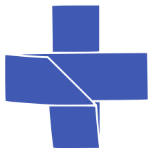 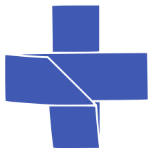 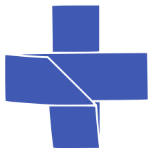 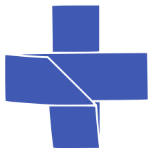 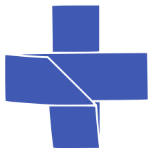 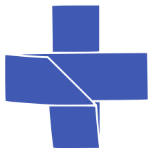 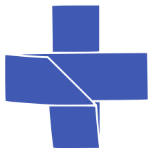 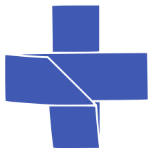 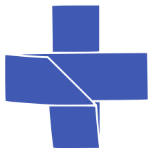 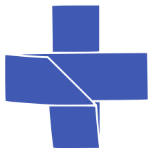 A Atenção Básica no RN
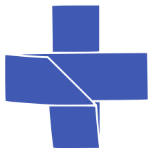 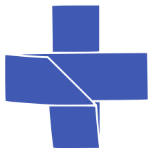 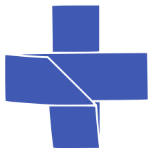 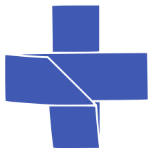 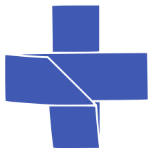 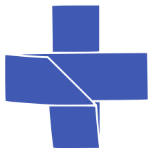 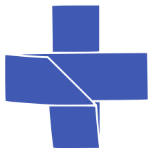 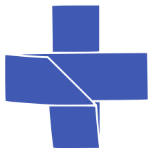 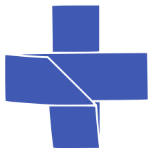 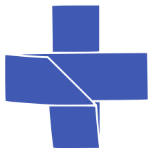 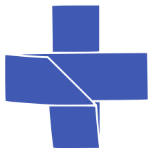 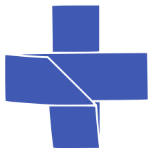 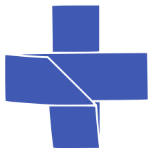 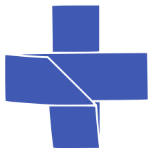 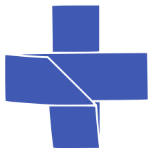 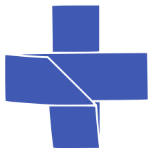 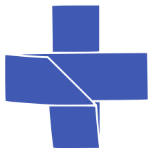 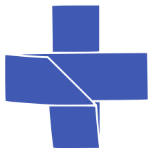 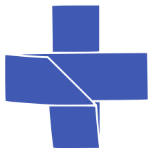 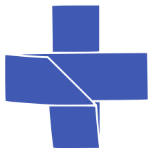 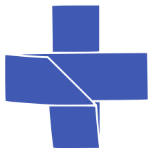 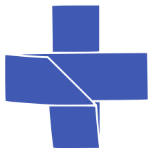 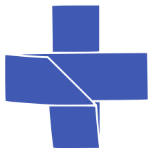 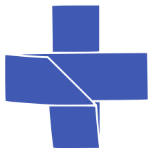 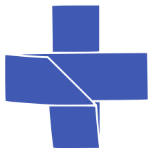 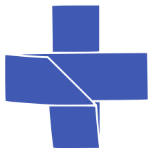 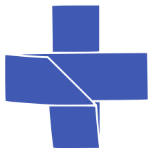 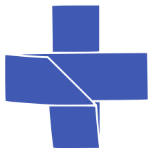 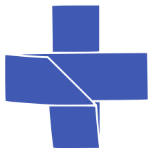 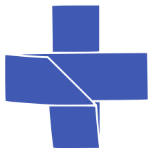 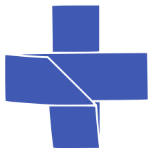 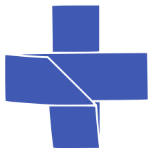 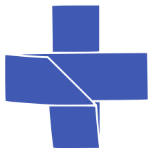 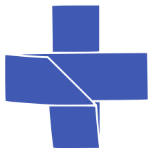 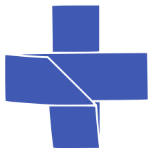 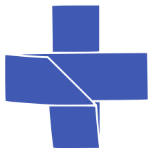 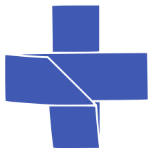 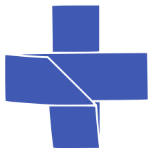 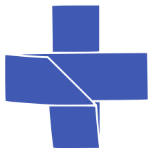 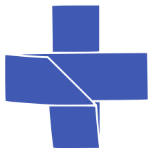 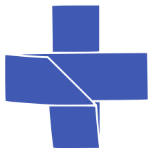 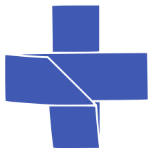 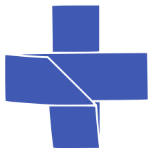 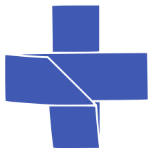 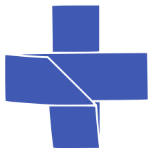 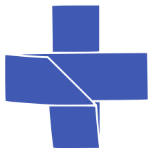 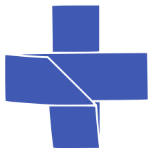 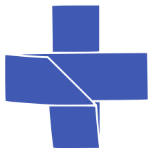 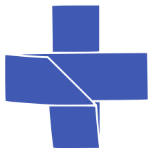 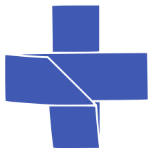 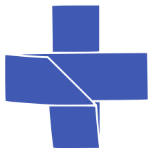 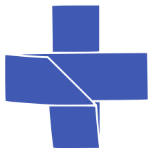 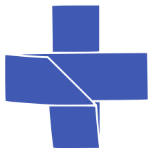 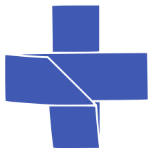 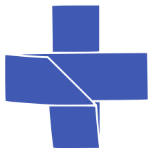 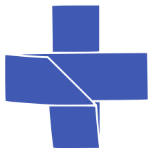 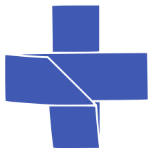 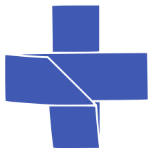 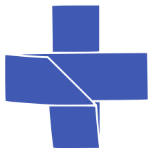 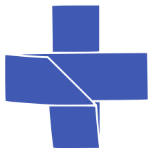 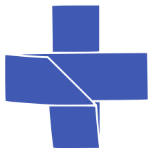 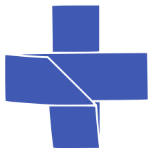 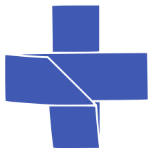 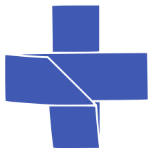 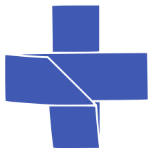 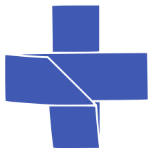 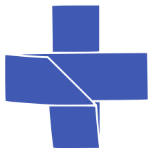 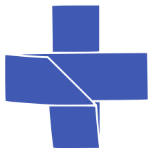 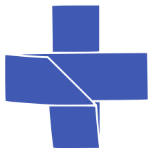 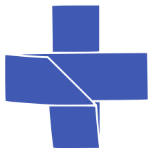 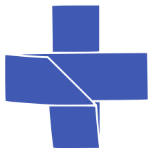 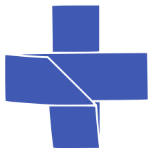 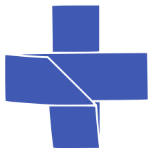 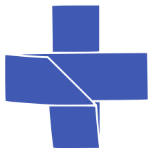 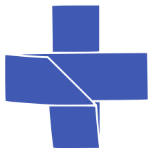 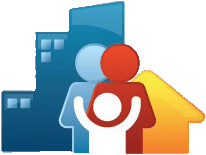 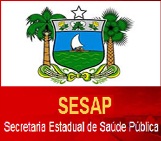 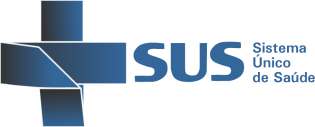 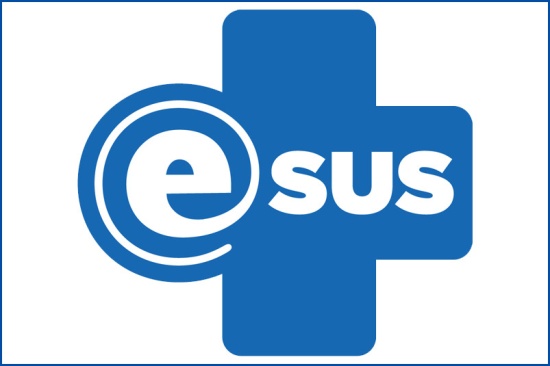 e-SUS Atenção Básica Prontuário Eletrônico do Cidadão
CIT 24/11/2016
RESOLUÇÃO Nº 7, DE 24 DE NOVEMBRO DE 2016, da CIT que “Define o prontuário eletrônico com modelo de informação para registro das ações de saúde na Atenção Básica e dá outras providências”.
Pactuação entre o MS, CONASS e CONASEMS define o prontuário eletrônico como modelo de informação para registro das ações de saúde na Atenção Básica e dá outras providências. 
Art. 2º Definir o prazo de 10 de dezembro de 2016 para que os municípios enviem as informações por meio de prontuário eletrônico ao Sistema de Informação em Saúde da Atenção Básica (SISAB). 
§ 1º Caso o município não tenha condições de enviar as informações ao SISAB por prontuário eletrônico, o mesmo deverá preencher o formulário de justificativa, no sistema de controle de uso do eSUS AB disponível em 
http://dabsistemas.saude.gov.br/sistemas/controleUsoEsus
§ 3º Caso o município não tenha transmitido as informações de saúde dos cidadãos por prontuário eletrônico e não envie a justificativa no prazo estabelecido, serão suspensas as transferências de recursos financeiros relativos ao Componente Variável do Piso de Atenção Básica (PAB Variável), referente às equipes de atenção básica. 
§ 4º Após a regularização do envio das informações ou de justificativa, o município poderá solicitar os créditos retroativos, conforme disposto na Portaria nº GM/MS 2.488, de 21 de outubro de 2011. 
Prazo máximo para preenchimento e envio da Justificativa: 
10 de dezembro de 2016
Conceito de prontuário eletrônico Resolução 07/CIT
Art. 1º Definir que o registro das informações relativas às ações da atenção básica deverá ser realizado por meio de prontuários eletrônicos do paciente.

§ 1º Entende-se como prontuário eletrônico um repositório de informação mantida de forma eletrônica, onde todas as informações de saúde, clínicas e administrativas, ao longo da vida de um indivíduo estão armazenadas, e suas características principais são: acesso rápido aos problemas de saúde e intervenções atuais; recuperação de informações clínicas; sistemas de apoio à decisão e outros recursos.
Diagnóstico realizado através do FormSUS respondido pelos municípios
Resultado Brasil
Responderam o formsus
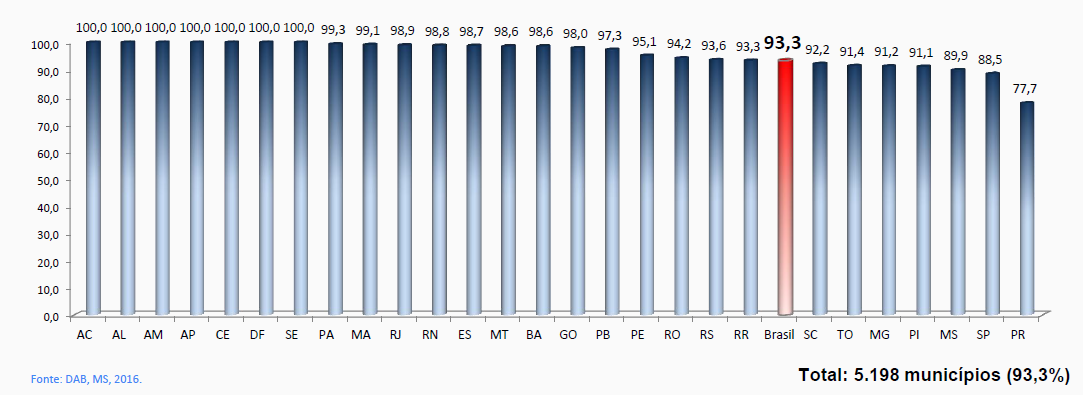 Usam prontuário eletrônico no Brasil
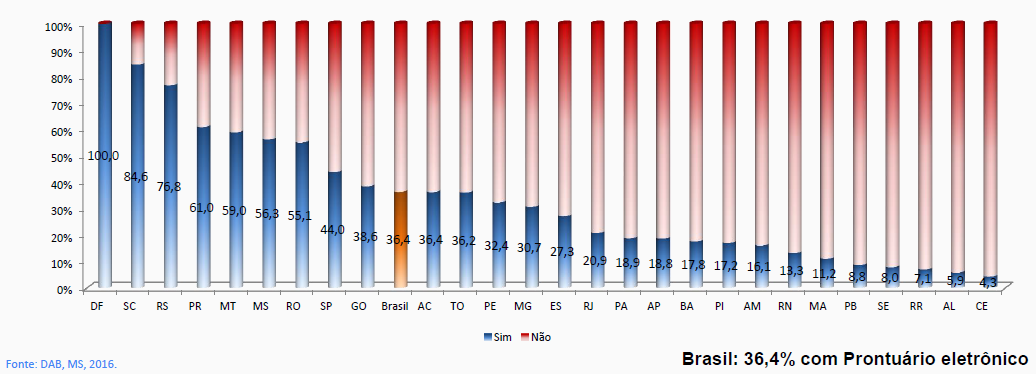 Usam prontuário eletrônico no RN
Tipo de prontuário eletrônico
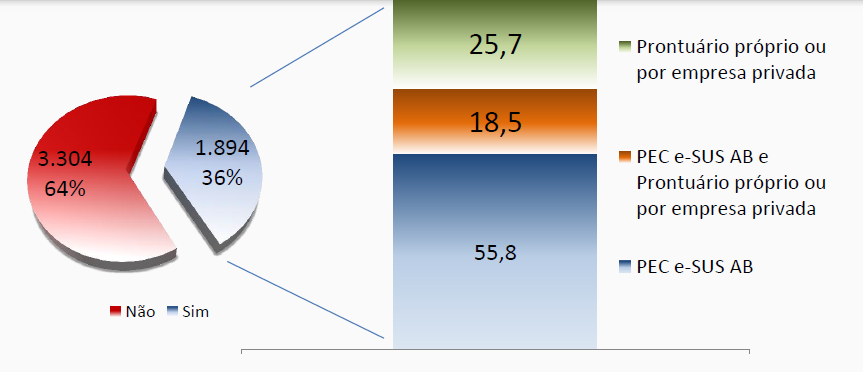 Tipo de prontuário eletrônico no RN
Unidades Básicas de Saúde informatizadas e equipadas com computadores
Brasil
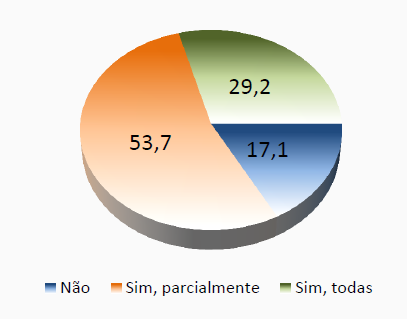 Rio Grande do Norte
Dificuldades para compra de equipamentos necessários à instalação do PEC
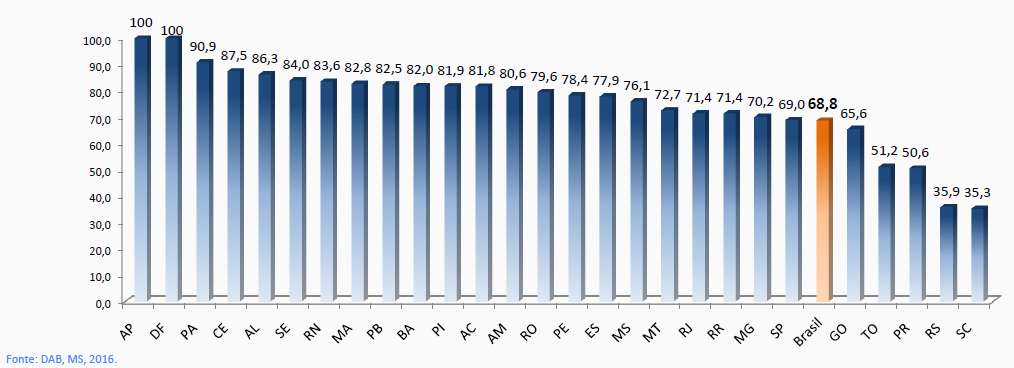 Aquisição de quais equipamentos há dificuldade de compra
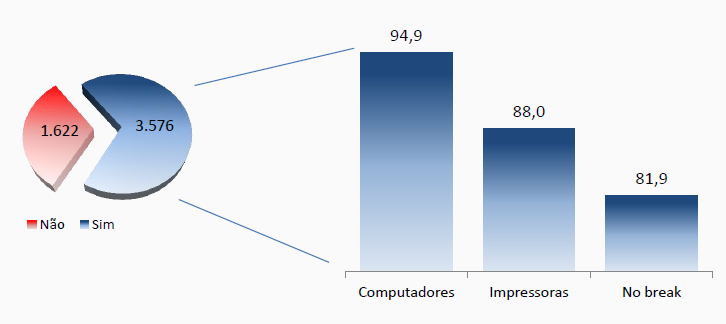 Brasil
Rio Grande do Norte
Equipe técnica em informática para apoio à instalação ou atualização de equipamentos
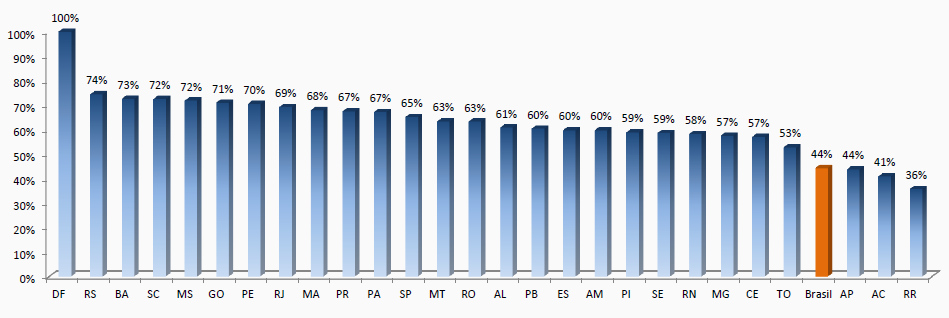 Existência de pessoa/equipe para capacitar os profissionais para uso do PEC
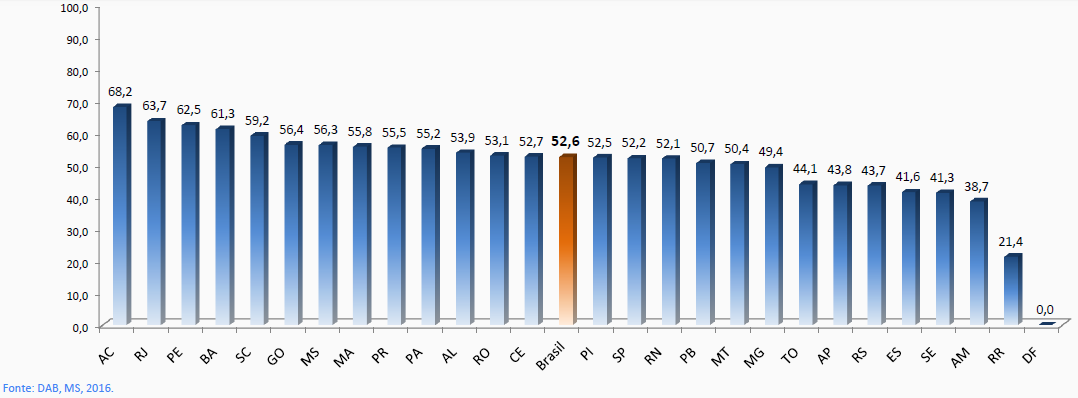 Os procedimentos para a JUSTIFICATIVA oficial dos municípios
Sistema e Controle de Uso do e-SUS AB
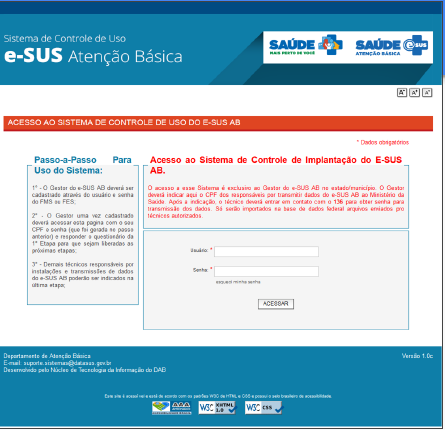 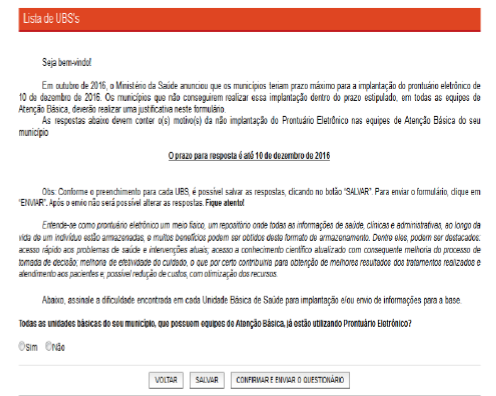 Sistema e Controle de Uso do e-SUS AB
Blocos de Justificativa: 
Insuficiência de equipamentos 
Conectividade 
Falta de pessoal 
Baixa qualificação
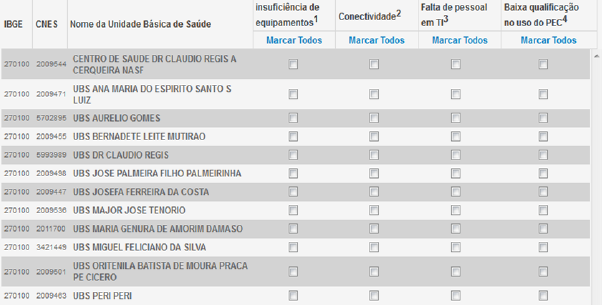 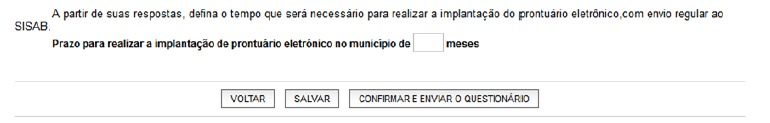 Ofertas de apoio do DAB/SAS/MS
1.Realização de oficinas estaduais com participação de SES, COSEMS e Núcleos de Telessaúde 
2.Webconferências com gestores das SES e COSEMS 
3.Articulação com os Núcleos de Telessaúde para confecção de vídeos-aulas e vídeos-tutoriais 
4.Produção de vídeo aulas, vídeos tutoriais, materiais e manuais - a serem disponibilizados no site do DAB 
5.Suporte e help desk via atendimento telefônico 136 
6.Ata nacional de registro de preços para aquisição de equipamentos pelos municípios
Obrigado
Núcleo Estadual da Estratégia Saúde da Família
Tel: 3232-2571
E-mail: siab@rn.gov.br